(В)течени… дня, (в) продолжени… романа, (не)смотря на усталость, узнал (в)последстви…, (в)течени… реки, (в) продолжени… двух дней, иметь (в)виду, (в)виду скорого окончания четверти; шел, (не)смотря себе под ноги,  (в)следстви… засухи, (в)следстви… по делу
Сосчитайте количество +.  
Нет ошибок- «5» 
1-2 ошибки- «4» 
3-4 ошибки- «3» 
Более 4 ошибок -«2»  
-Оцените работу соседа. 
-Поднимите руки, кто получил «5»? «2»? 
Будем работать еще над 
этой орфограммой.
В течениЕ дня, в продолжениИ романа, несмотря на усталость, узнал впоследствиИ, в течениИ реки, в продолжениЕ двух дней, иметь в виду, ввиду скорого окончания четверти; шел, не смотря себе под ноги,  вследствиЕ засухи, в следствиИ по делу.
Проблемная ситуация

Ещё з…мли пе­ча­лен вид,

А воз­дух уж в…с­ною дыш…т,

И мерт­вый в поле стебль ко­лы­ш…т,
И елей ветви ше­в..лит. 
                                                        Ф.И. Тютчев
Союзы — мира воплощенияСоединить готовы всё и вся.Без них простое предложениеСтать сможет сложным не всегда.
Cоюз как часть речи. Правописание союзов
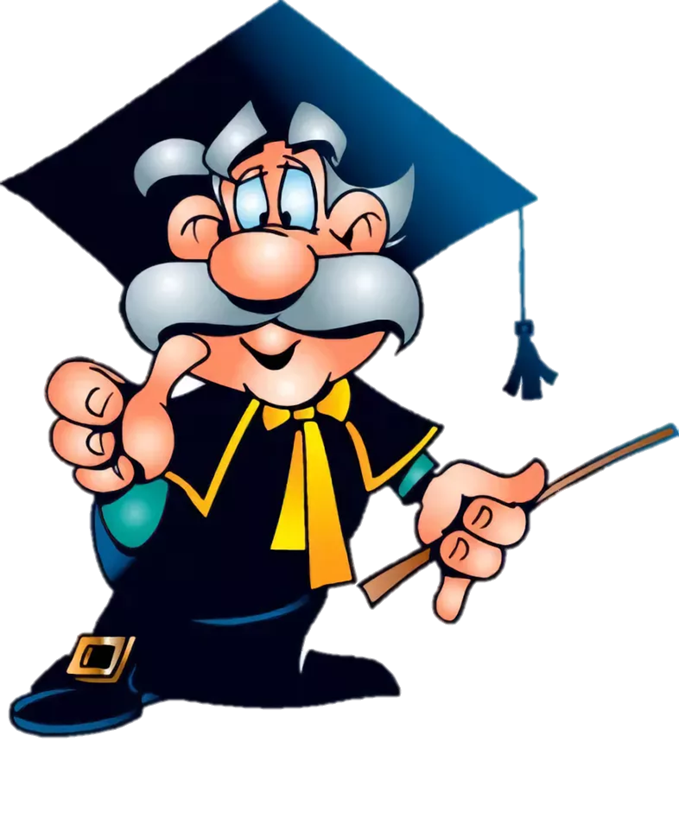 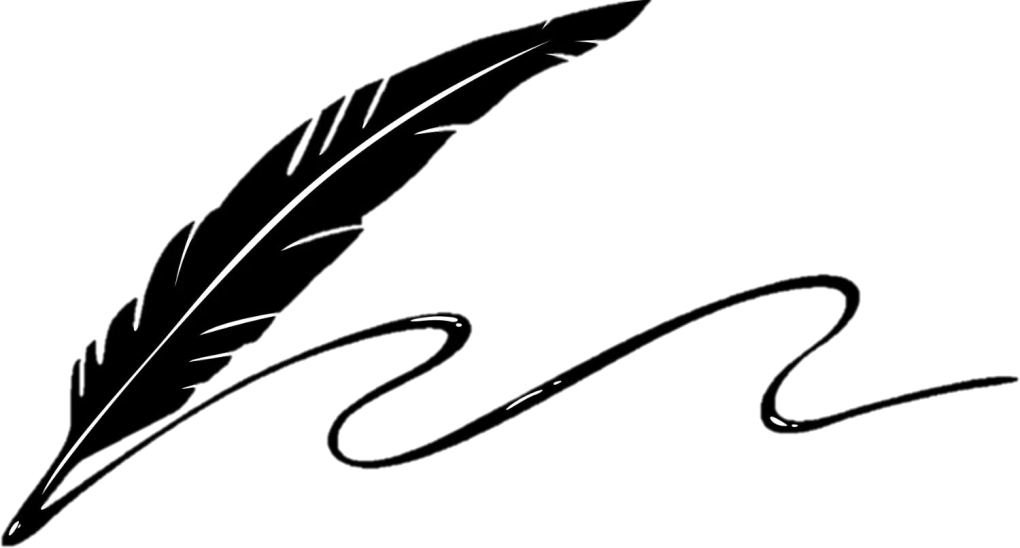 Цели урока:  
- знать морфологическую характеристику союза как служебной части речи; 
- уметь определять роль союза, создавать предложения с союзами, находить 
их в тексте.
История появления союза
ПРЕДЛОГИ:
ИЗ-ПОД
ЗА, НА, В ТЕЧЕНИЕ, ИЗ-ЗА
СОЮЗЫ: 
И, ЕСЛИ, 
НО,
 КОГДА, 
ПОТОМУ ЧТО
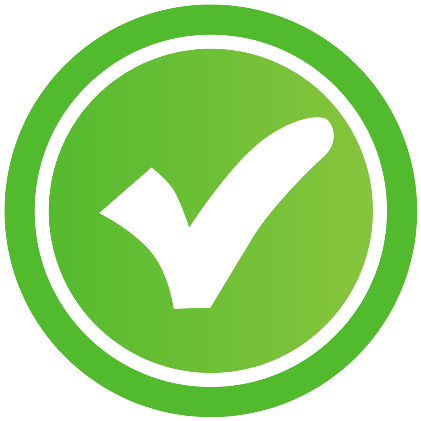 Служебная часть речи
Нельзя задать вопрос
Связывает однородные члены предложения
Связывает простые предложения в составе сложного
Бывают простые и составные
Сочинительные и подчинительные
Союзы – служебная часть речи, 
которая служит для связи однородных
членов предложения и частей сложного
предложения
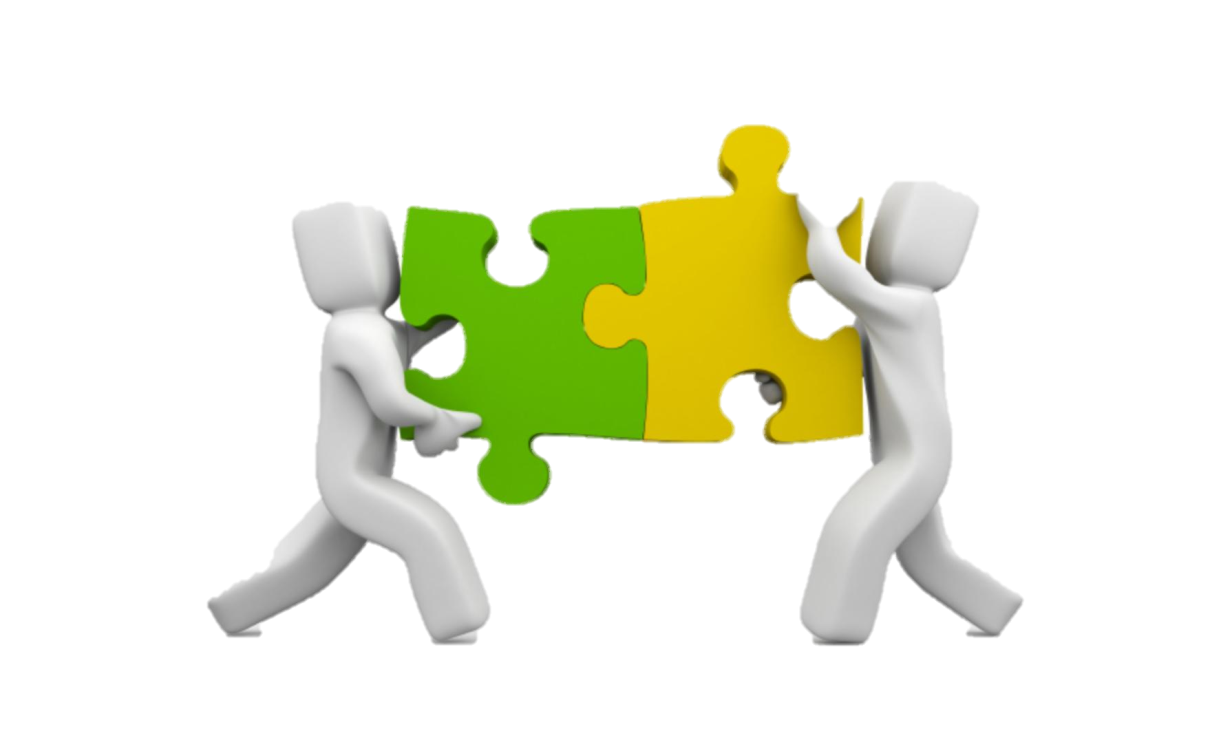 Союз как часть речи
Запомни!
 будто
как будто
потому что
оттого что
так как
то есть
По составу

Простые: и, а, но, да,
 или, чтобы
Составные: как будто,
потому что
Двойные: как…так и, 
если…то,
Чем…тем и др.
Повторяющиеся: то…то, 
не то… не то и др.
По значению

Сочинительные 
 
Разделительные
Соединительные  
противительные
Подчинительные
Причины
Времени
Условия
Образа действия
Места
Цели
Степени
Сравнения
Уступки
Следствия
Присоединения
РАЗРЯДЫ ПОДЧИНИТЕЛЬНЫХ СОЮЗОВ
Временные – указывают на время: когда, пока, едва, лишь,  лишь только, как только и др.
Причинные – указывают на причину: потому что, оттого что, так как, ибо и др.
Целевые – указывают на цель: чтобы, чтоб, для того чтобы, с тем чтобы и др.
Условные – указывают на условие:  если,  раз   и др.
Уступительные – указывают на противоречие одного события другому: хотя,
 несмотря на то что,  пускай и др.
Сравнительные – указывают на сравнение: как, будто, как будто, словно,     точно, что(= как), что( = будто) и др.
Следственные – указывают на следствие: так что.
Изъяснительные – указывают на то, о чем говорят: что, будто, чтобы и др.
Игра «Собери пословицу».
Заполните пропуски союзами
Наш класс отправился на лыжную прогулку в лес. Мы весело шагали … рассказывали разные истории. Солнце спряталось за тучи, …настроение всё равно было бодрое. … мы вышли на лесную тропинку, ветер утих. По пути нам попадались пышные ели … стройные сосны. С огромным удовольствием скользили мы по удобной лыжне. Прогулка удалась.
Наш класс отправился на лыжную прогулку в лес. Мы весело шагали и рассказывали разные истории. Солнце спряталось за тучи, но настроение всё равно было бодрое. Когда мы вышли на лесную тропинку, ветер утих. По пути нам попадались пышные ели и стройные сосны. С огромным удовольствием скользили мы по удобной лыжне. Прогулка удалась.
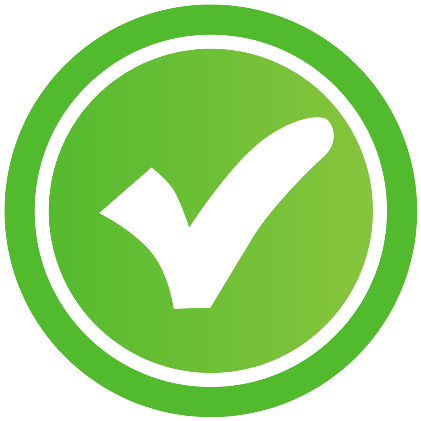 Спишите предложения, соединяя однородные члены подходящими по смыслу сочинительными союзами. Графически покажите, какими членами предложения являются однородные члены.
1) Он смеётся ... плачет.
2) Куртка дорогая .. некрасивая.
3) Он красив... умён.
4) Он красив... неумён.
5) Он умён ... хитёр. 
6) Он глуп...хитёр.
7) Река широкая ... неглубокая.
8) Река неглубокая ...широкая.
9) Река не глубокая ... мелкая.
1) Он смеётся и  плачет.
2) Куртка дорогая, но некрасивая.
3) Он красив и умён.
4) Он красив, но неумён.
5) Он умён и хитёр. 
6) Он глуп, но хитёр.
7) Река широкая, но неглубокая.
8) Река неглубокая, но широкая.
9) Река не глубокая, а  мелкая.
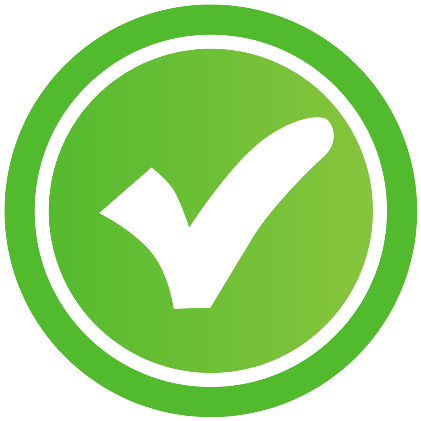 Задание: Выпишите в 1 колонку номера предложений с сочинительными союзами, а во 2 колонку — с подчинительными.

1. Грачи радостно и громко провозглашают о приходе весны. 2. Хотя еще нет яркого солнца, сквозь свинцово-белые облака уже голубеет край неба. 3. Кажется, что весну ждали не только грачи, но и церквушка, виднеющаяся за деревьями, забор, освещенный весенним солнцем. 4. Робкие лучи солнца проложили по снегу голубые тени, он стал рыхлым, пористым, будто вата. 5. Солнца нет, однако в воздухе пахнет весной.
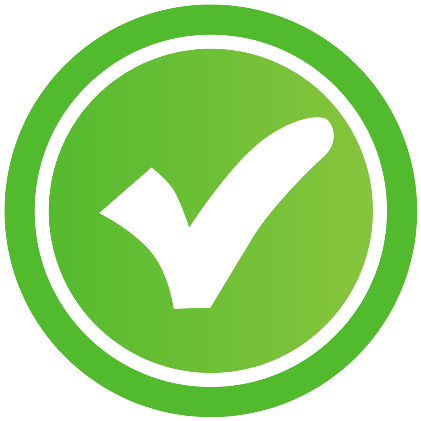 1.Укажите пример с сочинительным союзом.

а) Вода играет и дышит.
б) Сад полыхает, как в мае заря.
в) Лица не было видно, потому что было темно.
1.Укажите пример с сочинительным союзом.

а) Вода играет и дышит.
б) Сад полыхает, как в мае заря.
в) Лица не было видно, потому что было темно.
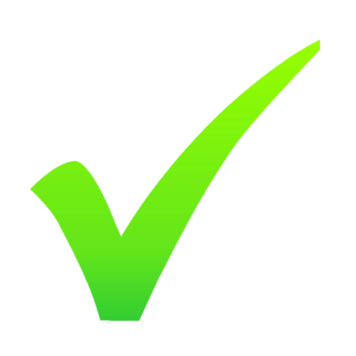 2. Укажите примеры с подчинительными союзами.

а) Шли дни, а погода не улучшалась.
б) Он сказал, что болен.
в) То тут, то там вспыхивал огонек.
г) На него все обращают внимание, потому что он высок, красив, умен.
2. Укажите примеры с подчинительными союзами.

а) Шли дни, а погода не улучшалась.
б) Он сказал, что болен.
в) То тут, то там вспыхивал огонек.
г) На него все обращают внимание, потому что он высок, красив, умен.
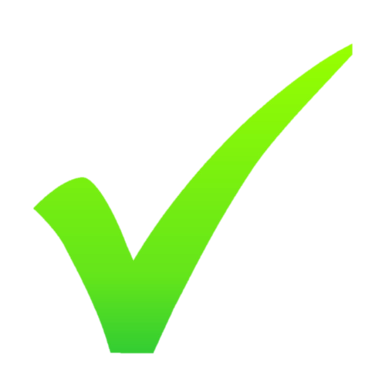 Итог урока. Рефлексия. 
Чему мы учились сегодня на уроке? Вспомним цели, которые мы поставили себе в начале урока. Смогли ли мы их достичь?
1. Я оцениваю свои знания данной темы на…
2. Я смогу безошибочно найти союзы…
3. Я смогу отличить сочинительные и подчинительные союзы…
4. Я смогу объяснить товарищу данную тему…
5. Я ставлю себе оценку за работу на уроке…
Домашнее задание:

Выучить правила, упр.236